中国科学院软件研究所
博士/硕士学位论文答辩会
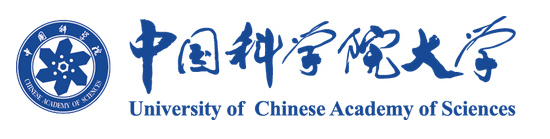 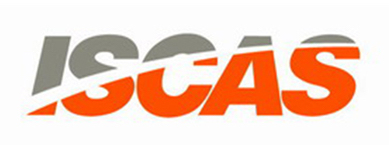 photo
（上半身照片，可用证件照）
***********的研究
答辩人：张三
指导老师：xxx 研究员
答辩时间：2020年5月20日（星期三）下午14: 30
论文摘要：
分布式文件系统
新型数据框架
云存储服务
软件测试技术

张三,等, 软件学报, 
    2018, 5, 72-76
S Zhang,  et al., ICCP., 
    2017, 1332-1340
答辩地点：5号楼4层中会议室
欢迎老师和同学们参加与交流！
软件所研究生部
中国科学院软件研究所
博士/硕士学位论文答辩会
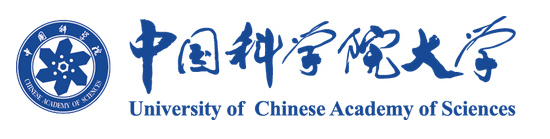 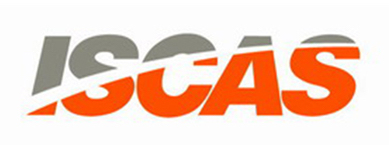 photo
（上半身照片，可用证件照）
***********的研究
答辩人：张三
指导老师：xxx 研究员
论文摘要：
分布式文件系统
新型数据框架
云存储服务
软件测试技术

张三,等, 软件学报, 
    2018, 5, 72-76
S Zhang,  et al., ICCP., 
    2017, 1332-1340
答辩时间：2020年5月20日（星期三）下午14: 30
答辩平台：腾讯会议
会  议  号：123456
欢迎老师和同学们参加与交流！
软件所研究生部